The New History GCSE
Changes at a Glance
There is no longer a Route A or B
There are still 4 units, 3 examinations and one Non Examination Unit (NEU)
Some units have remained
Some units have gone
Some NEW units 
Every question on each exam paper to be answered. Currently students can choose for unit 3 and so teacher can also choose not to cover the whole course.
Maximum points awarded now 300.  Different units now awarded different marks, they are no longer all uniform.
No longer possible to predict questions!!!
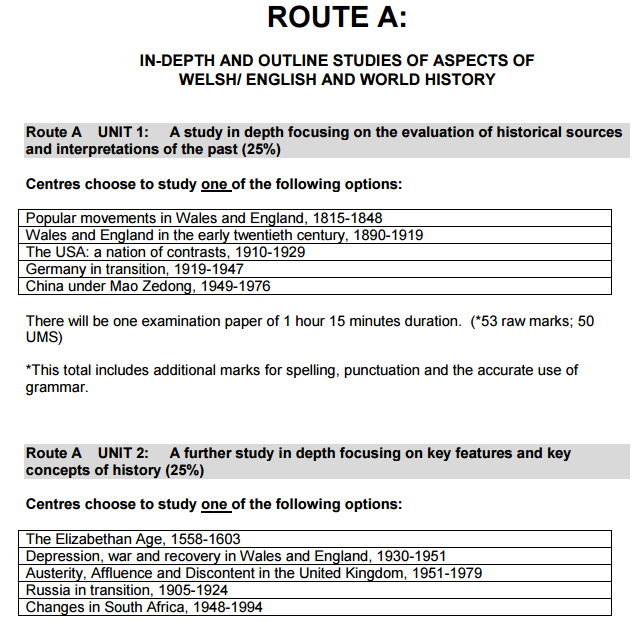 The Legacy Route A
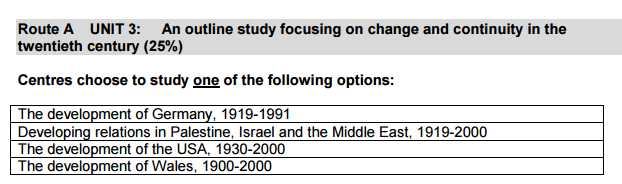 Route A   Unit 1: A study in depth focusing on the evaluation of historical sources and interpretations of the past
Legacy Specification
New
Specification
Route A   Unit 2: A further study in depth
Legacy 
Spec
New
Spec
Route A UNIT 3: An outline study focusing on change and continuity in the twentieth century (25%)
Legacy 
Spec
New
Spec
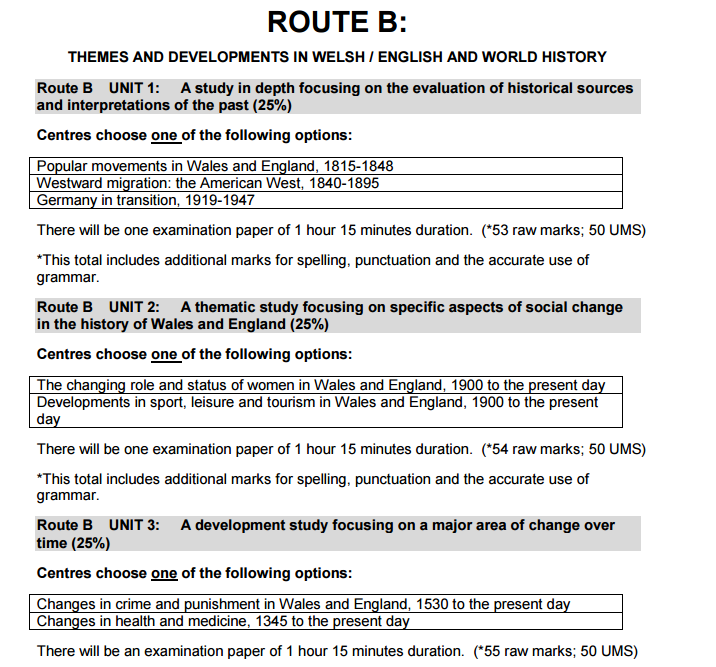 The Legacy Route B
Route B UNIT 1: A study in depth focusing on the evaluation of historical sources and interpretations of the past (25%)
Legacy Spec
New
Spec
Route B UNIT 2: A thematic study focusing on specific aspects of social change in the history of Wales and England (25%)
Legacy
 Spec
New
Spec
Route B UNIT 3: A development study focusing on a major area of change over time (25%)
Legacy 
Spec
New
Spec
Summary of Assessment
Assessment
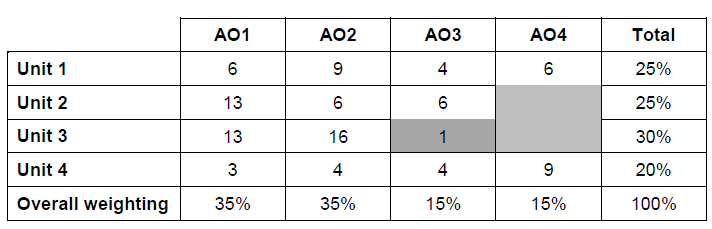 Grading
Unit 2  - 1 hour – Can  be sat in 2018
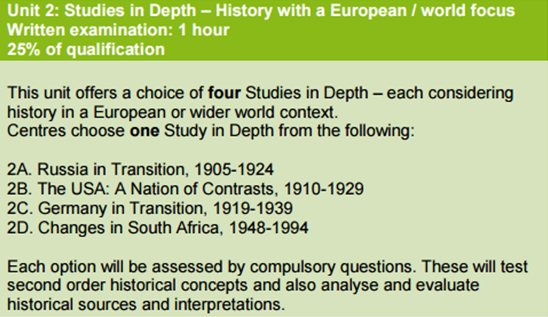 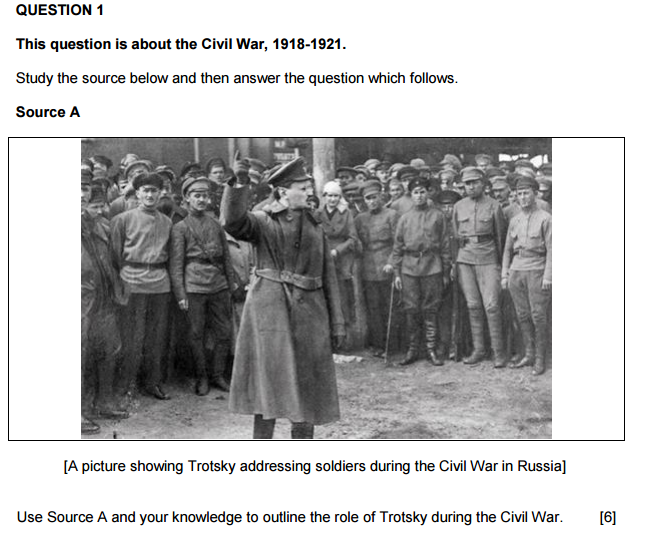 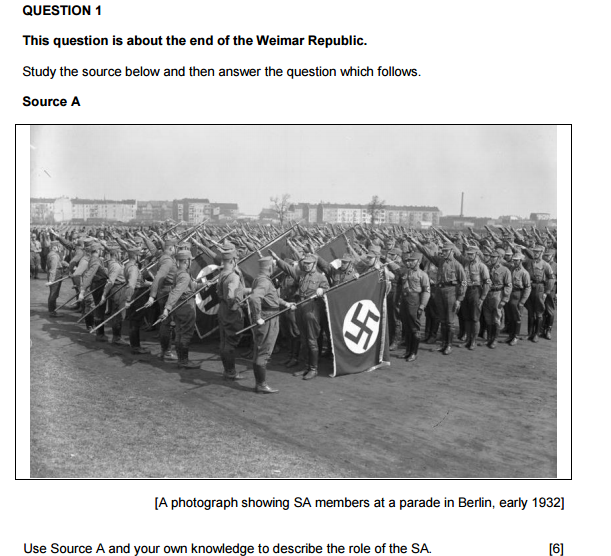 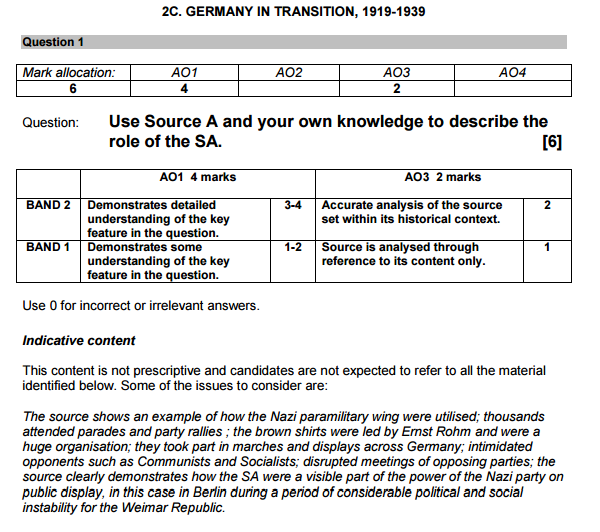 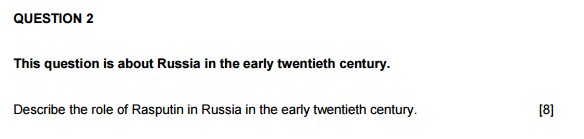 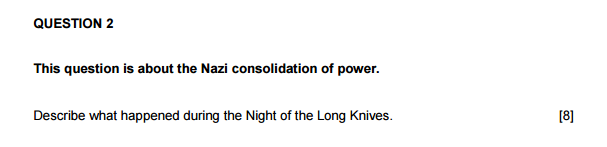 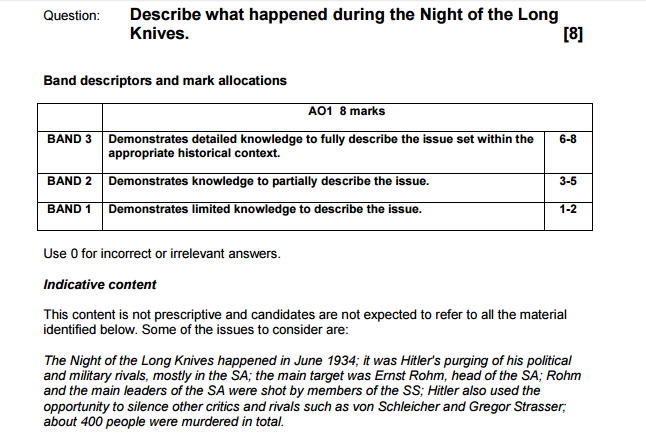 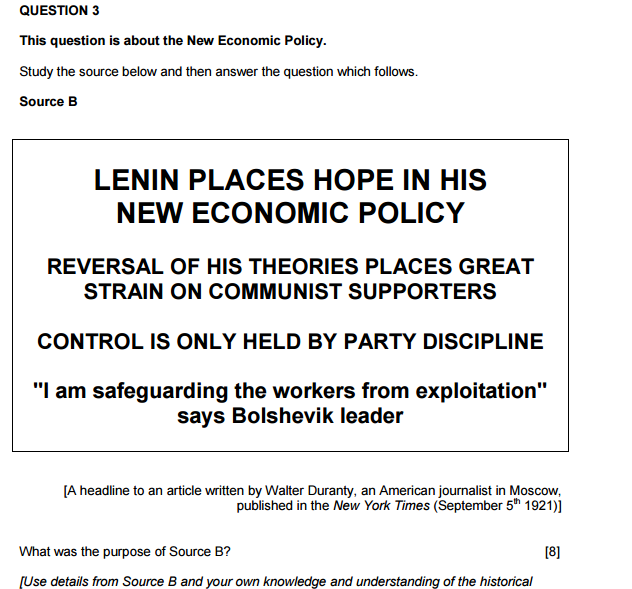 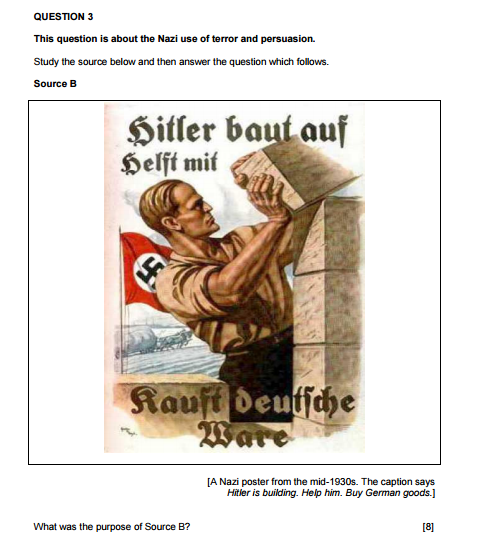 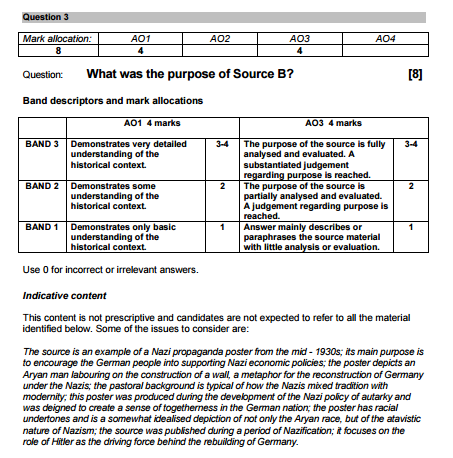 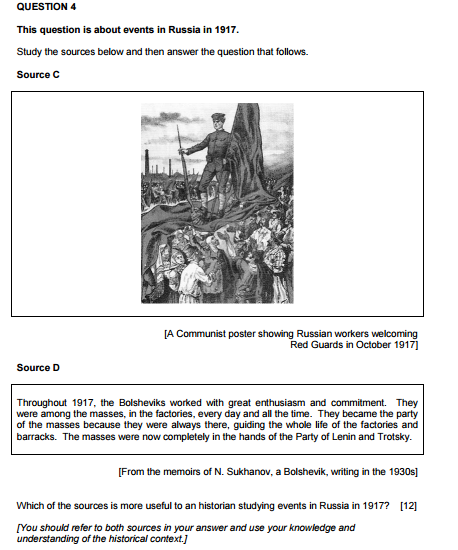 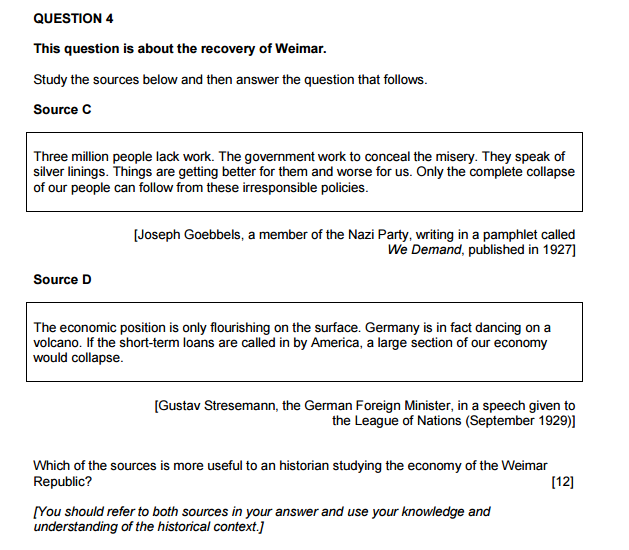 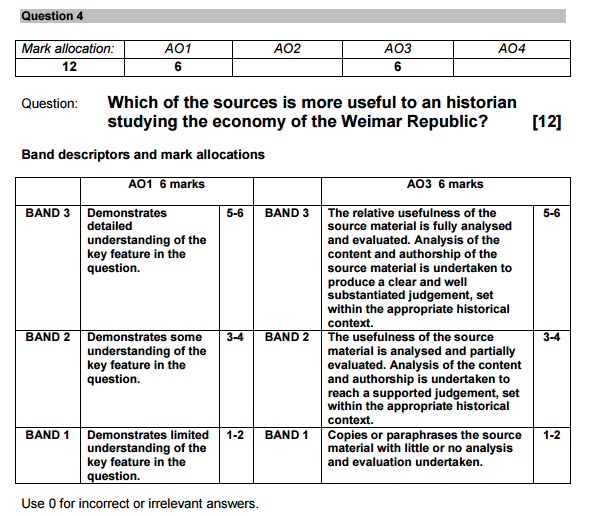 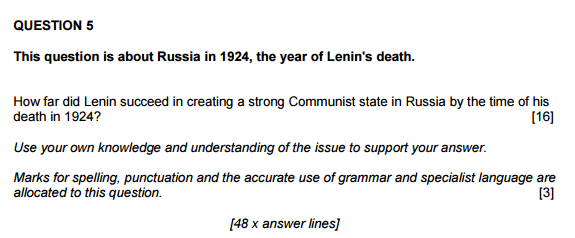 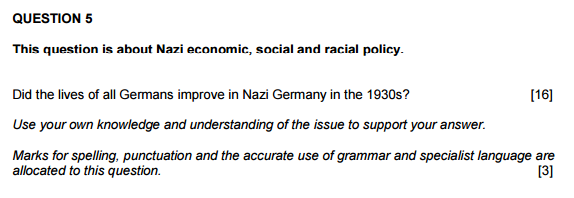 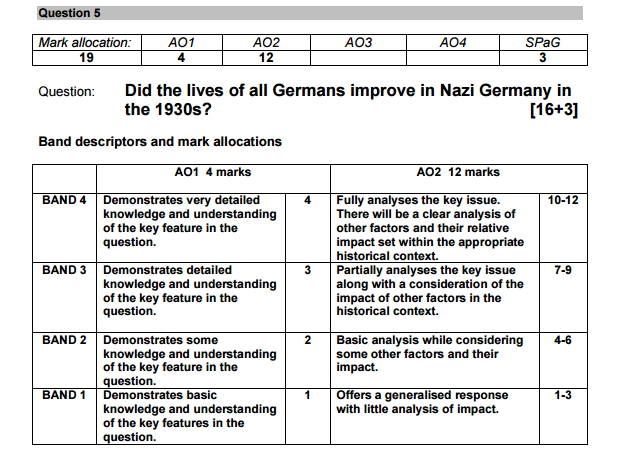 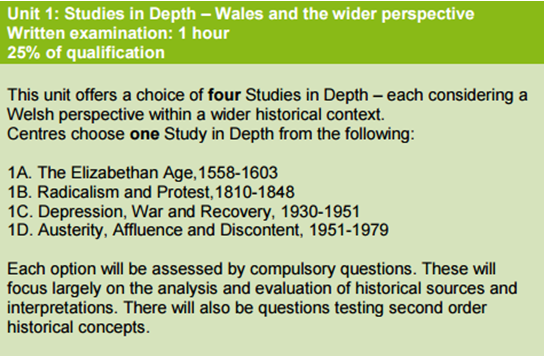 These ‘second order’ concepts include continuity and change, cause and effect, chronology, empathic understanding and the use of evidence.
Assessment
Unit 1 – 1 hour
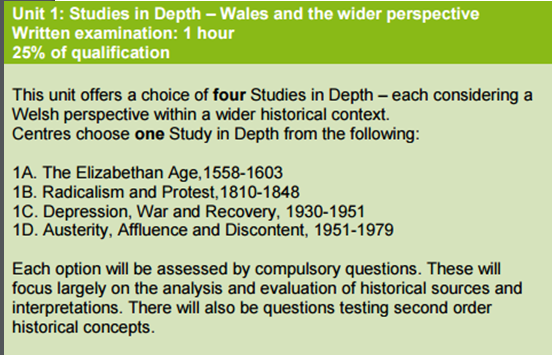 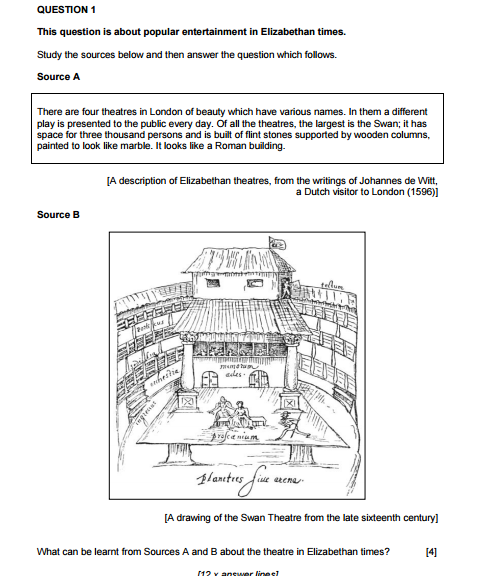 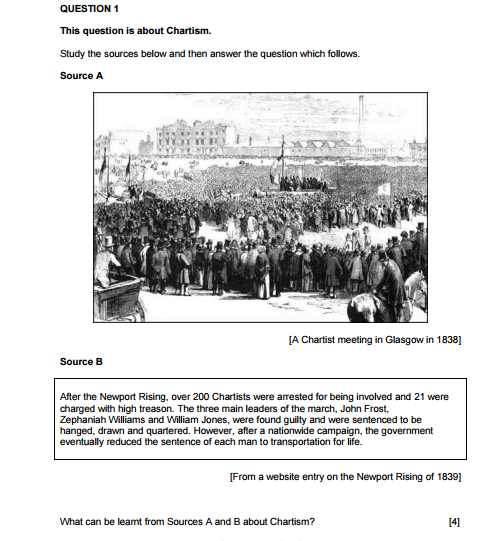 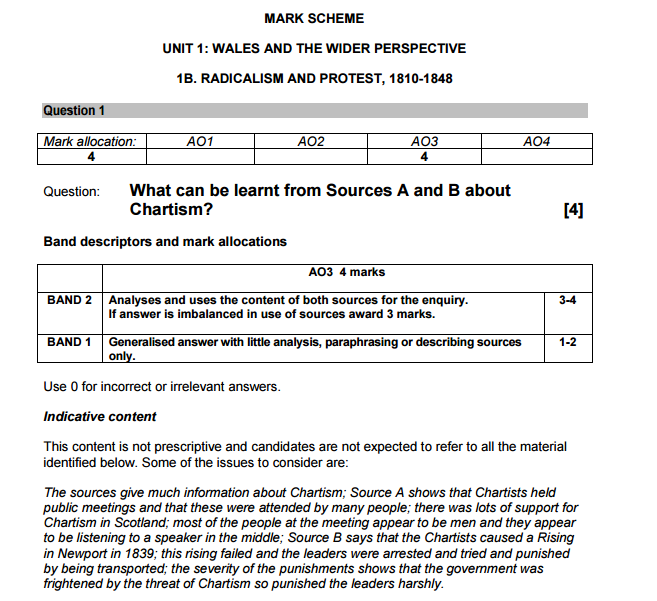 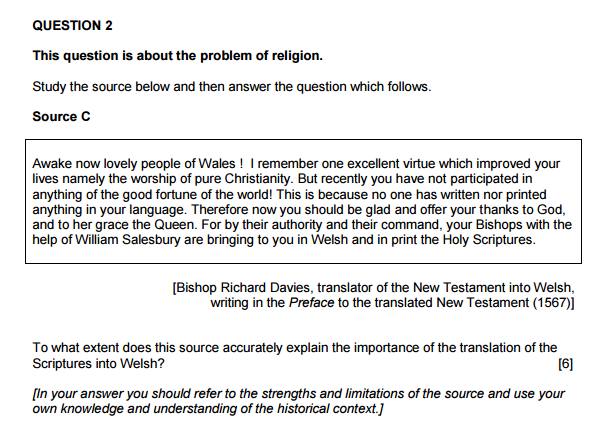 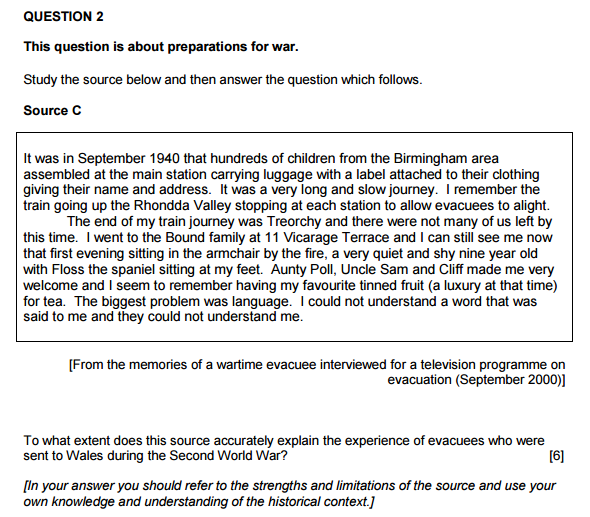 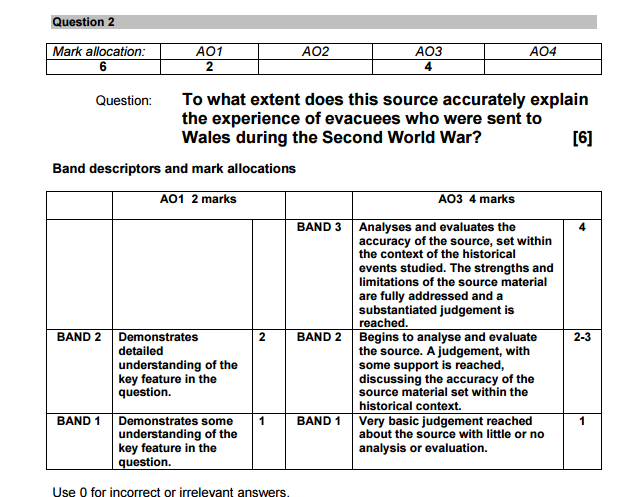 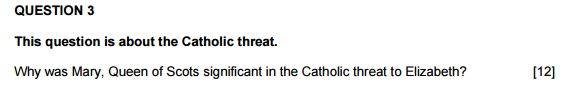 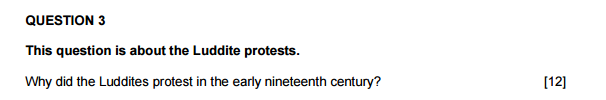 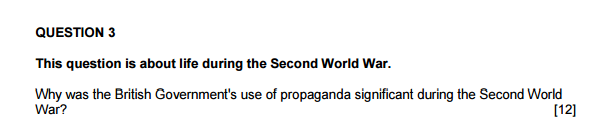 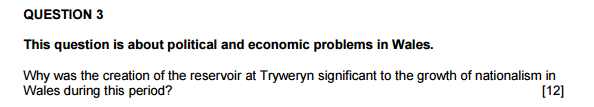 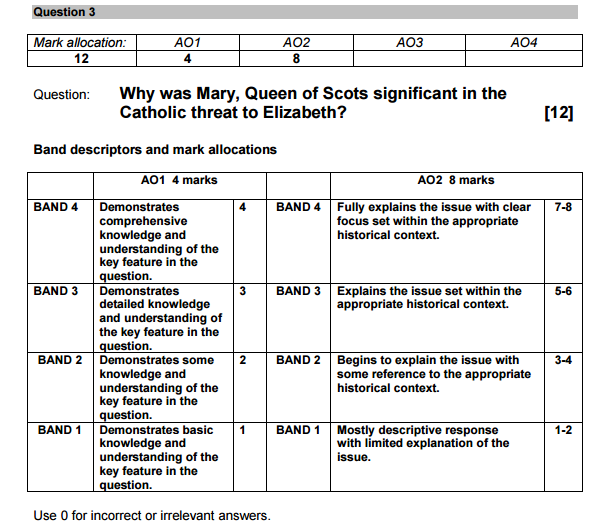 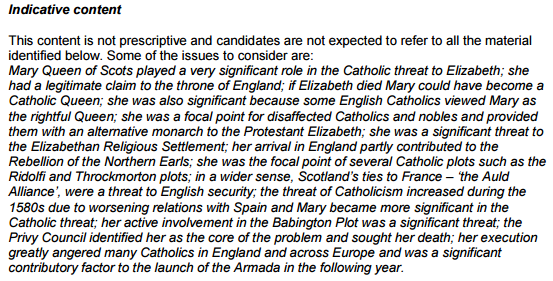 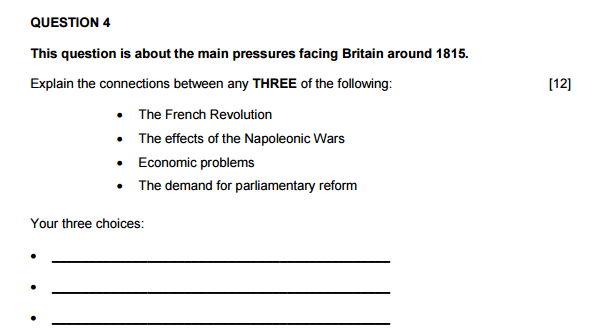 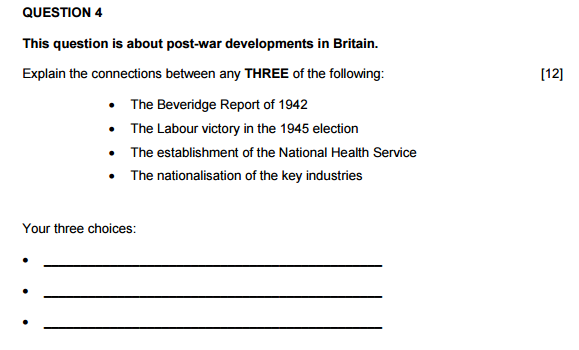 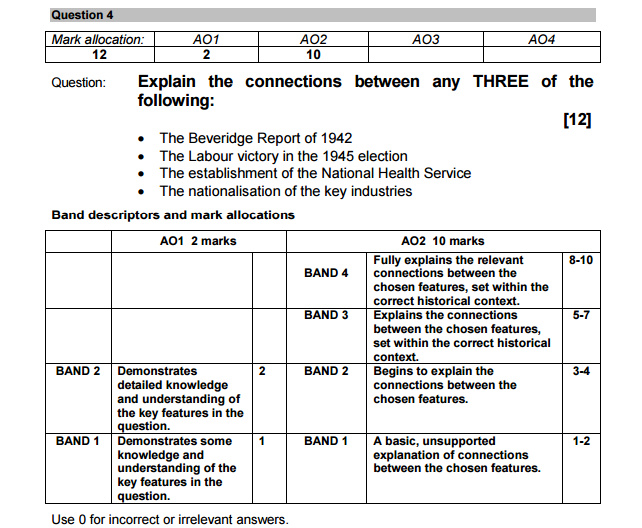 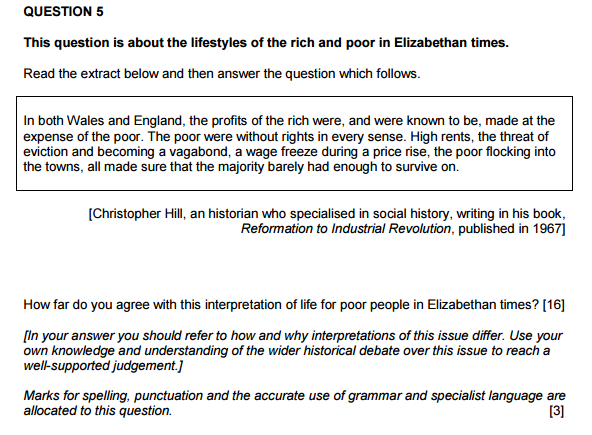 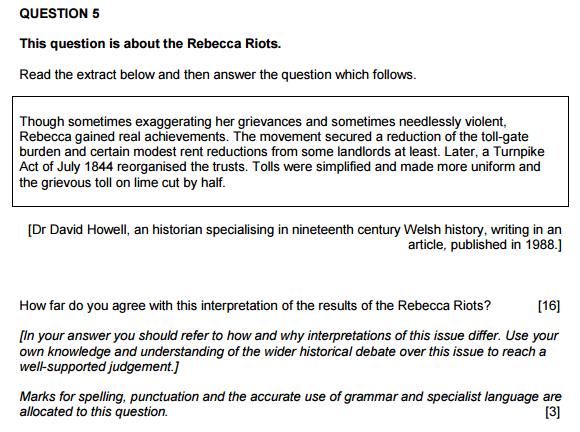 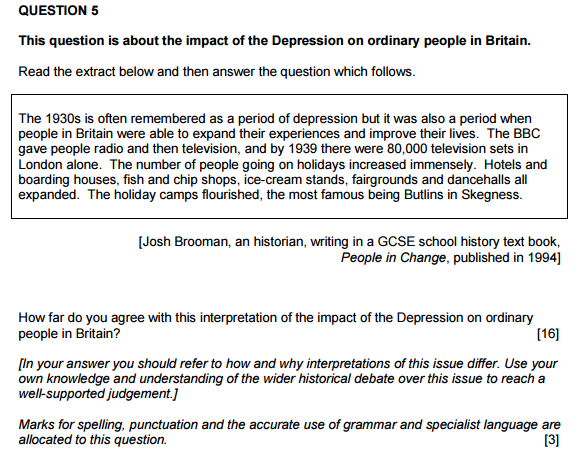 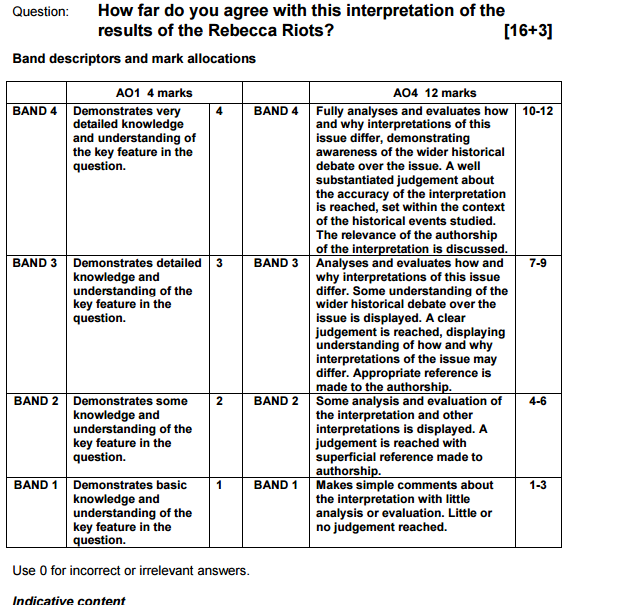 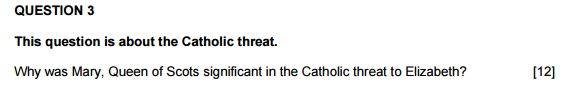 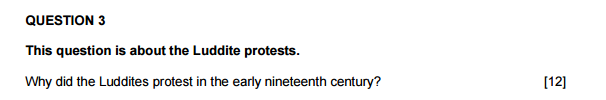 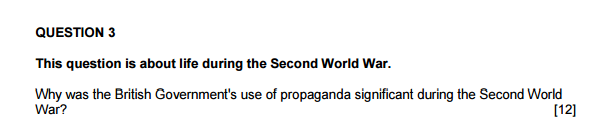 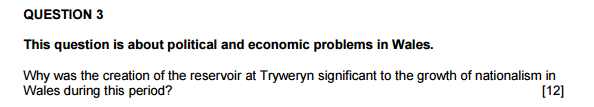